Read this text carefully with someone at home. Now try to answer these questions.
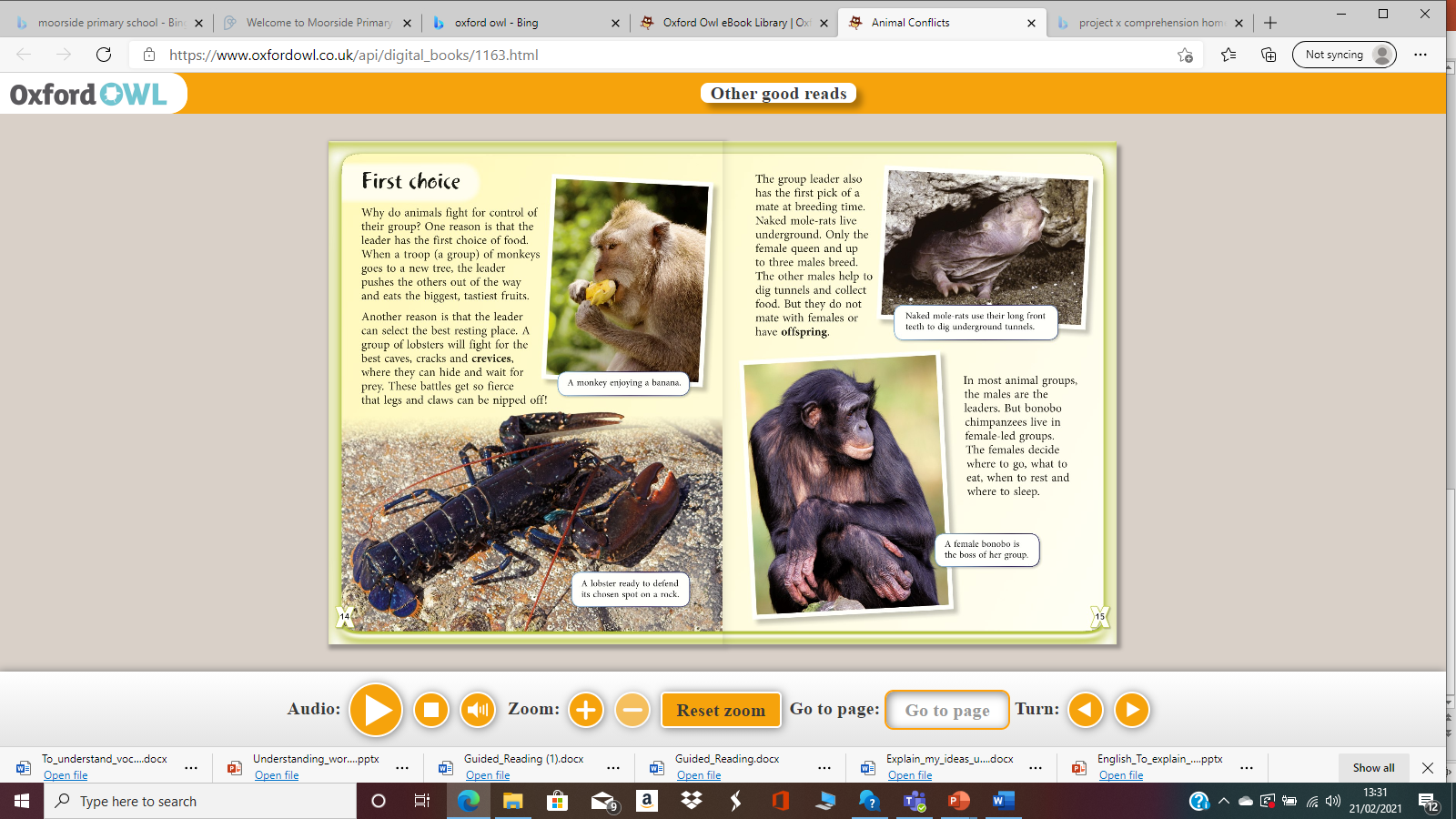 Find and copy a word that means ‘group’.


What does a lobster use to defend itself with?

Why do you think they choose to live understand?

Females are the main leaders. True or false?
Read this text carefully with someone at home. Now try to answer these questions.
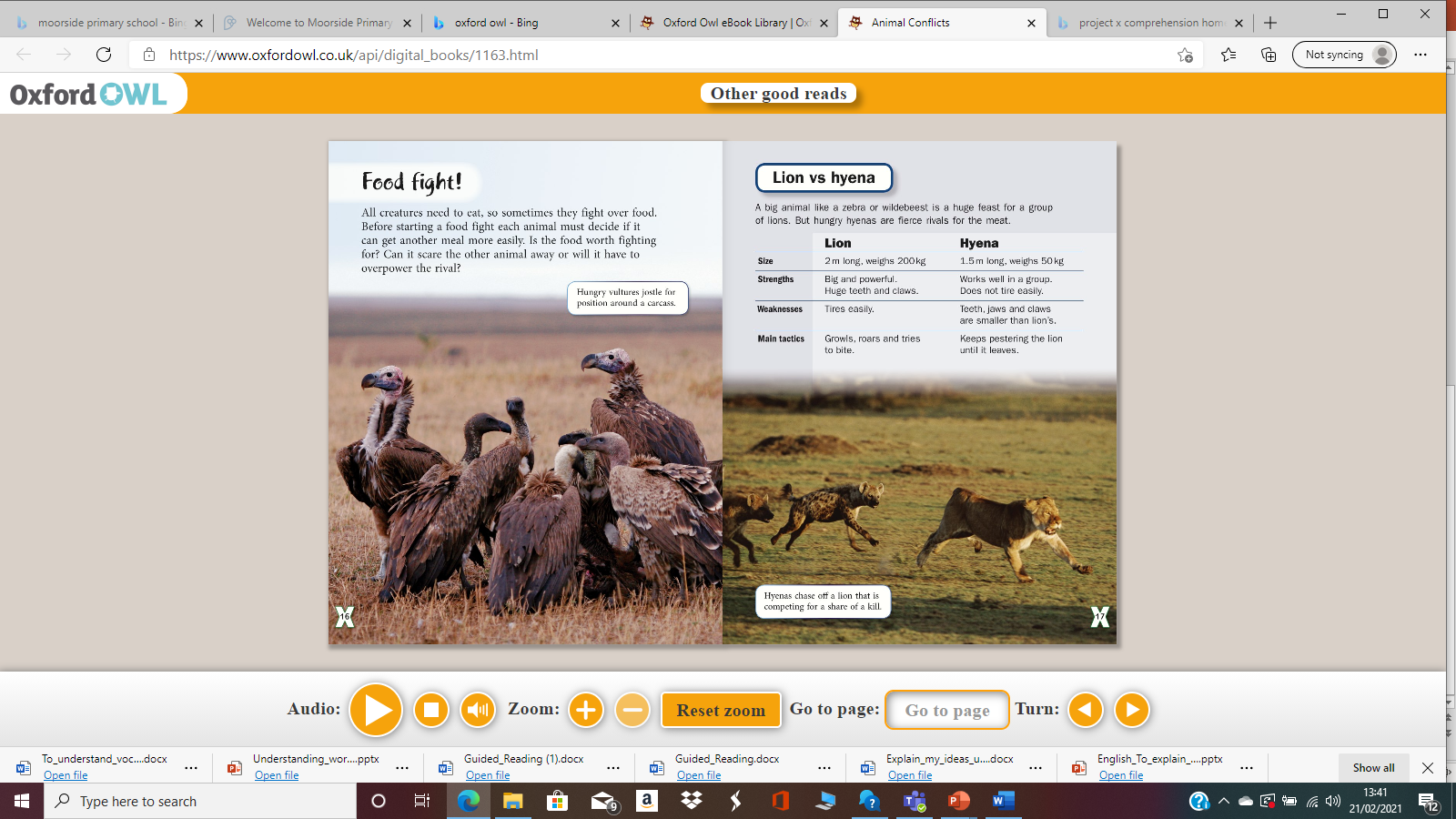 Which animal works best in a group?

Which animal is the shortest?

The hyena is the heaviest. True or false?

Name two main fighting tactics of lions.